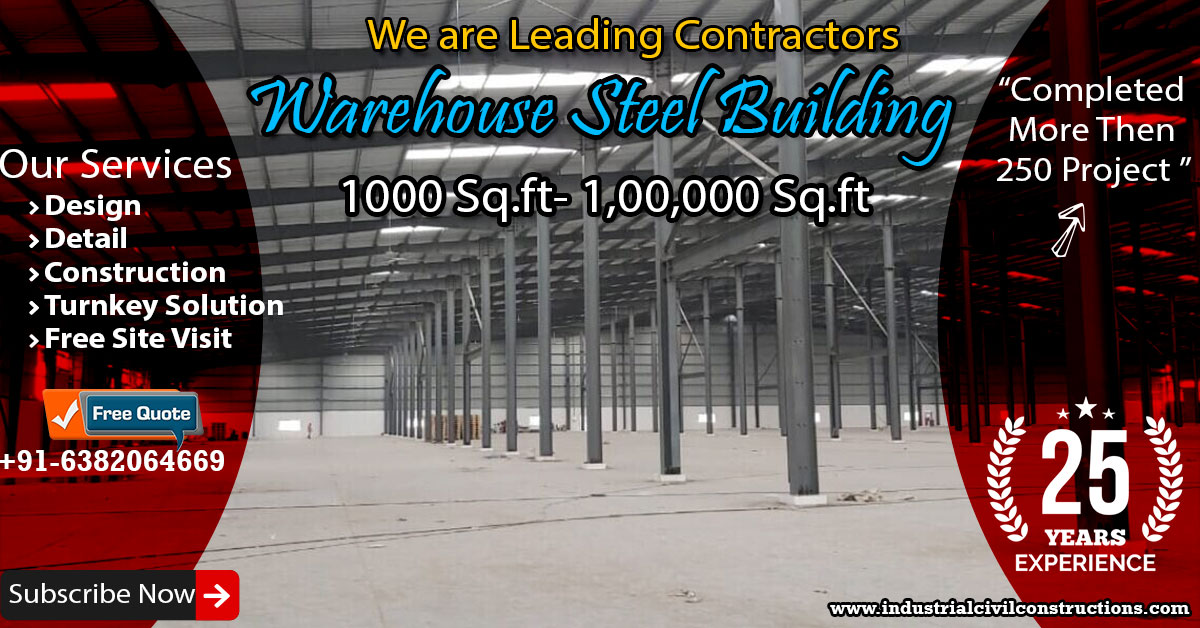 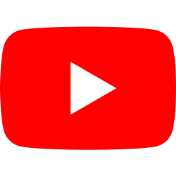 Warehouse Steel Building Contractors
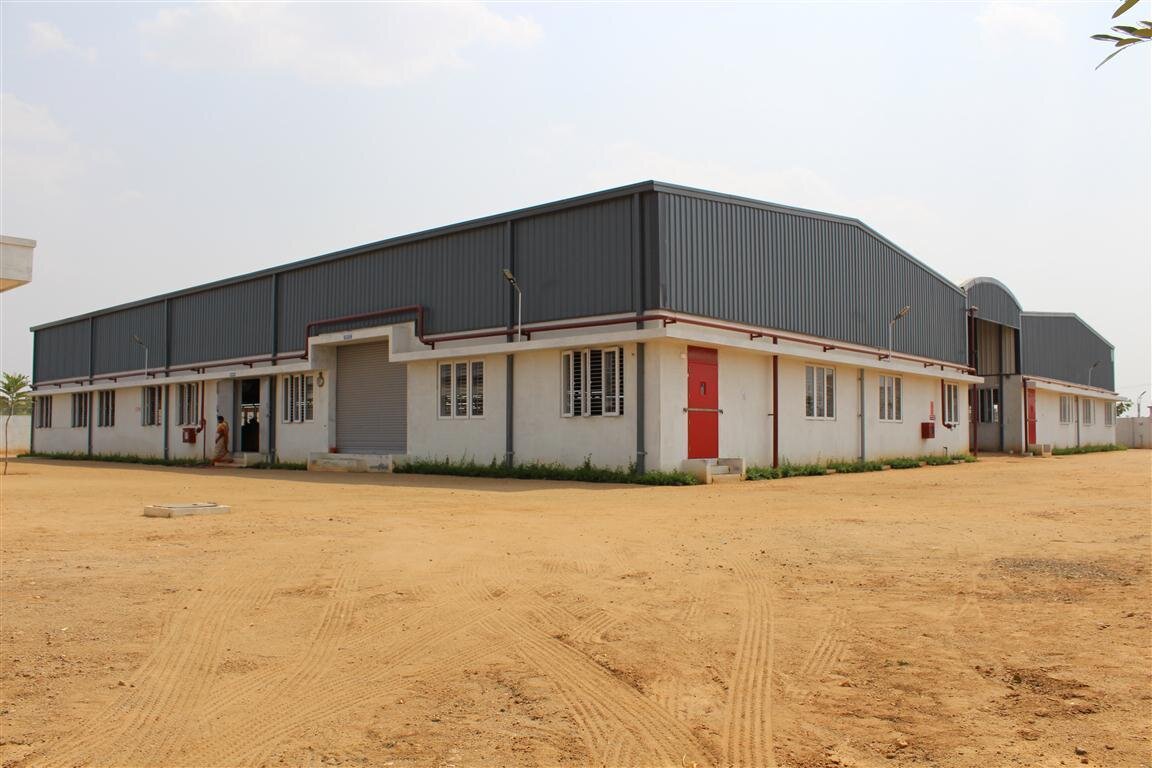 Warehouse Steel Building Contractors
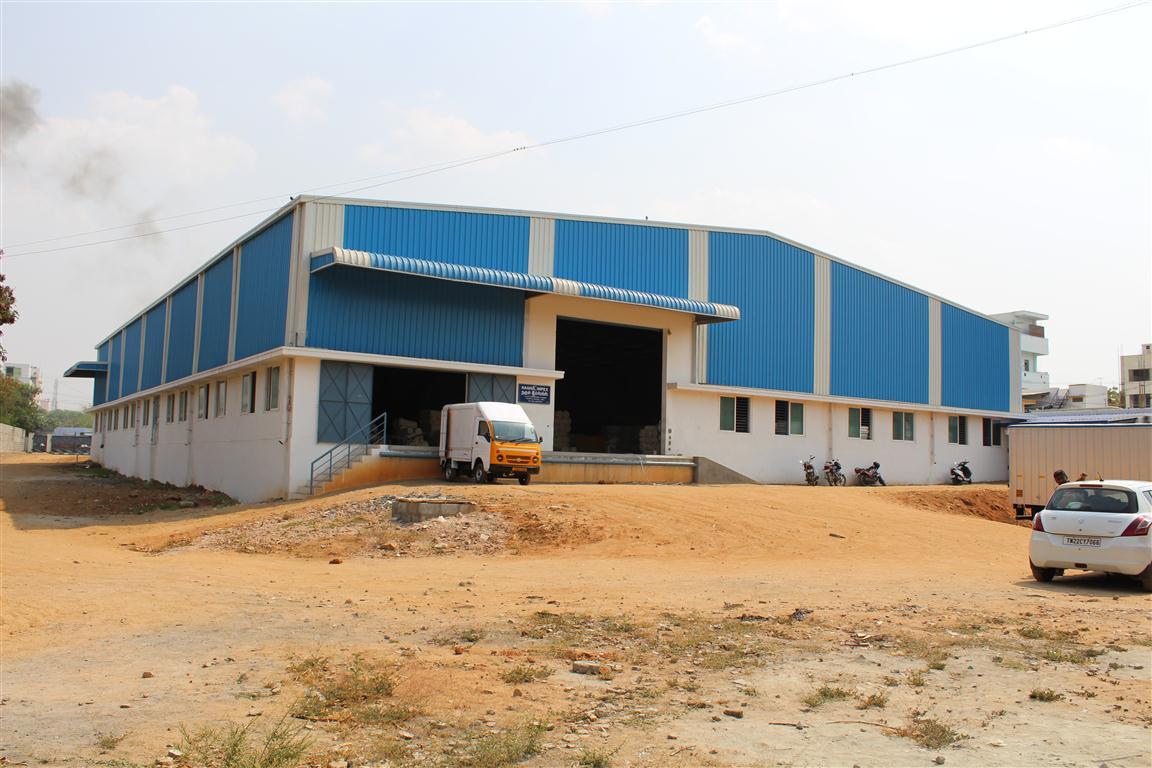 Warehouse Steel Building Contractors
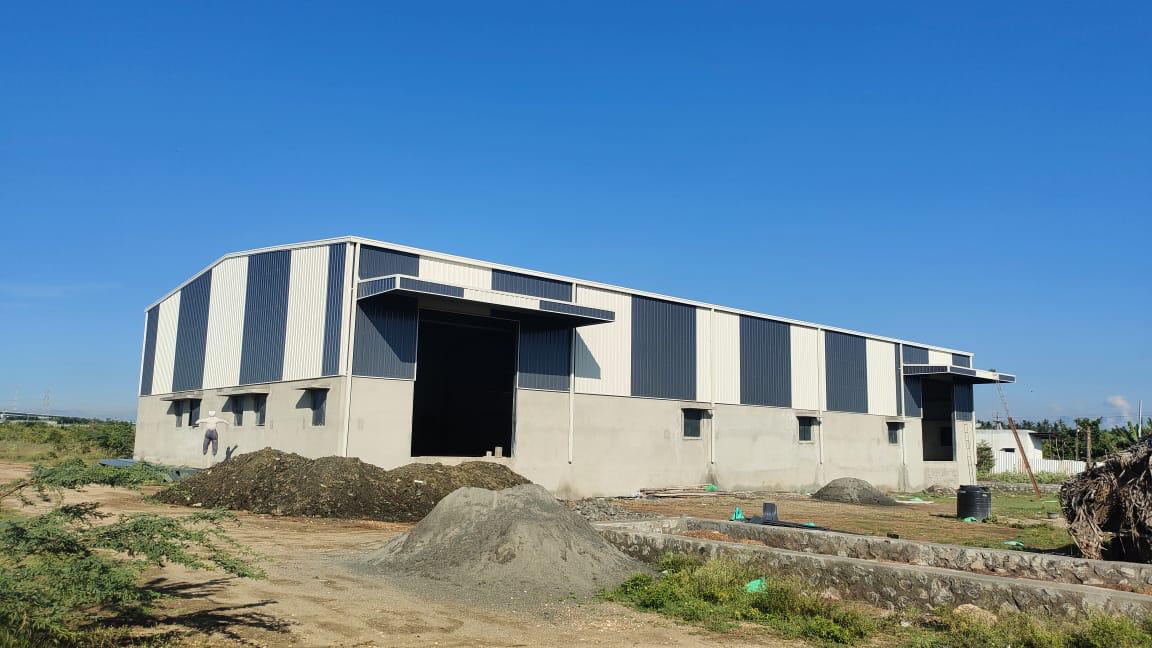 Warehouse Steel Building Contractors
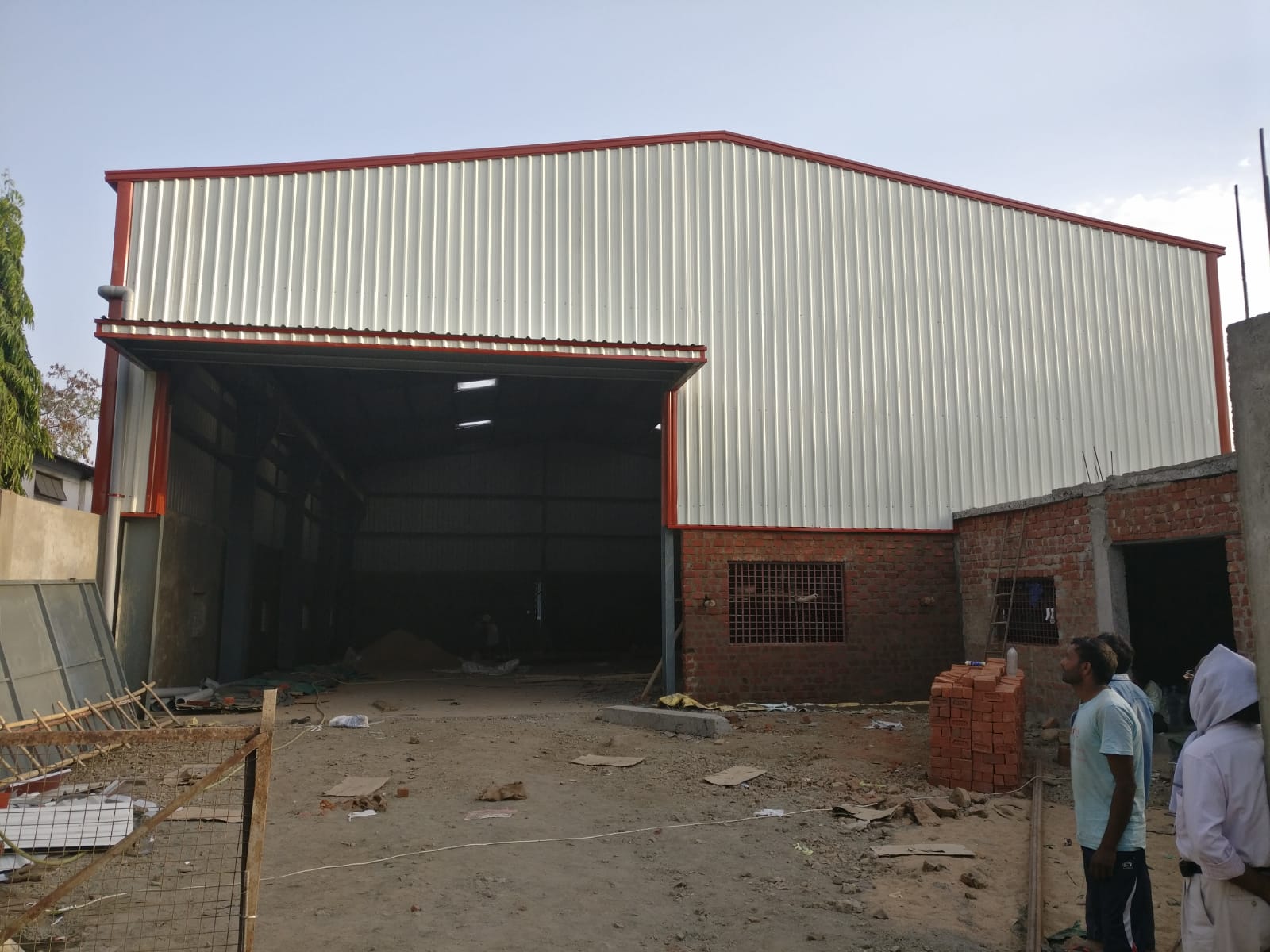